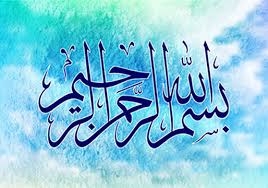 1
NATIONAL MANAGEMENT COLLEGE 117th National Management Course
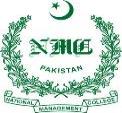 Contemporary Issue Series Presentation

THE RECENT SPATE OF AUDIO/ VIDEO LEAKS- WHAT ARE ITS MORAL, LEGAL AND SECURITY DIMENSIONS? WHAT WAY FORWARD?   

By 
KHALEEL Ibrahim Yousfani
(PCS)
Sponsor DS: Ms. Ambreen Raza
Dated: November 16, 2022
2
Sequence of Presentation
Problem Statement
Key Question
Scope
Introduction
Analysis
Conclusion
Recommendations
3
Problem Statement
The incidences of Audios and Videos leaks in the world has given rise to many new fears and threats to citizens in general and Politicians in particular. This has shattered social ethics, moral values and security perception in Pakistan. It also caused people to doubt the security measures in place at various meeting places.
4
Key Question
Are the Audio/ Video leaks destroying moral values and creating insecurity in society ?

Are the Audio/ Video leaks a tool for exposing reality  OR for political manipulations / bargains ?
5
Scope
The spate of Audio/ Video and paper leaks is occurred internationally, but this presentation is focused/ confined to the incidences of recent  leaks in Pakistan.
6
Introduction
The audio/ video leaks means 
to allow secret information to become generally known or  the act of making it known
to give out information privately, especially when people in authority do not want it to be known
Mostly Audios/ Videos  are leaked of the people or places or events which are already under surveillance
https://dictionary.cambridge.org/dictionary/english/leak
7
Introduction
Surveillance is the close monitoring of a person’s behaviour or activities to gather information about them which can be used to influence or manage decision making
Covert vs Overt Surveillance
Covert surveillance refers to techniques used which are hidden or disguised so that the subject does not know they are being monitored or watched 
Overt surveillance refers to the use of devices which are visible and recognisable such as a signposted CCTV system
https://www.esotericltd.com/2020/09/11/what-are-the-different-types-of-surveillance/
8
Types of Surveillance
Human surveillance -  a tool for the private investigator or spy
Video-  The use of cameras, for monitoring & surveillance 
They are often connected to a recording device or IP network
Cameras have become increasingly smaller and higher quality,
Audio-   Listening devices, commonly known as ‘bugs’ or ‘wires
Earlier -- with a microphone and remote receiver,
Consist of a miniature RF radio transmitter and receiver
https://www.esotericltd.com/2020/09/11/what-are-the-different-types-of-surveillance/
9
Types of Surveillance
Cyber and internet surveillance- is the monitoring of computer activity or of the data which is being transferred over networks and the Internet – 
legitimate, or  Covert
Internet of things 
It is a system of interrelated computing devices, mechanical and digital machines, objects, animals or people that are provided with unique identifiers (UIDs) and the ability to transfer data over a network without requiring human-to-human or human-to-computer interaction
Includes mobile phones, ipads, Smart TVs, Smart Watches etc
https://www.techtarget.com/iotagenda/definition/Internet-of-Things-IoT
10
Introduction
IP surveillance cameras afford certain conveniences in homes and businesses primarily owing to their accessibility 
 It’s possible to remotely check children in their homes or company personnel to see what’s going on in and around their business premises
However, their usability tends to come at the expense of security, resulting in such issues as vulnerabilities and configuration errors
https://www.trendmicro.com/vinfo/fr/security/news/internet-of-things/exposed-video-streams-how-hackers-abuse-surveillance-cameras
11
Introduction
Multiple audio/ Video leaks made headlines. These leaks uncovered discussions that took place in the PMO on policy issues 
The cypher / email communication- a must component of today’s communication- has also been compromised
The bugs placed at PMO also responsible for such leaks
The Hackers’ role appeared breaching modern technology and make things public for material gains
12
Historical Perspective
The phenomenon of information leaks is not new
Usually done for achieving some objective discreetly
The pictures of Bhutto ladies thrown from Helicopters
The WikiLeaks by Julian Assange
The Panama paper leaks
The DAWN leaks
The recent Audio/ Video leaks
13
Objective
The information (Audio/ Video) is leaked purposefully to achieve certain objectives
These leaks have given rise to new security threats as well as raised many question of adulteration of ethics, morality and norms 
The society is perturbed because of uncovering of unethical videos, questioning the legal recourse for the victim as well as perpetrator
The continuous leakage of unethical videos may lead to desensitivisation of  the society where people will consider this as a normal thing
14
Recent Audio/ Video leaks
Conversation of Shahbaz Sharif; industrial machinery from India
Purported conversation between Maryam and Sharif, 
Imran Khan is talking to  top bureaucrat about a “cypher” or cable
Shaukat Tarin’s conversation, could be heard discussing to obstruct the International Monetary Fund bailout package
Azam Swati’s  private video
Pervaiz Rasheed’s video
15
https://www.aljazeera.com/news/2022/9/29/why-is-pakistan-investigating-several-audio-leaks-from-pm-office
ANALYSIS
16
Moral dimensions
Much of the video/ Audios leaked have jolted moral and ethical fabric of the society
The video leaks of Azam Swati and Parvez Rasheed has shattered the age old concept of morality
Spread of such unethical videos may affect the new generation
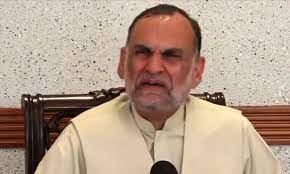 https://tribune.com.pk/story/2379768/audio-video-leaks-not-in-countrys-interest-ashrafi
17
Moral dimensions
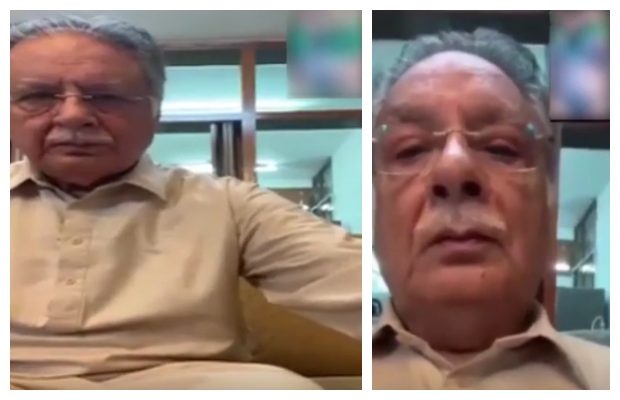 How can parents restrain their children through moral sermons
The forensic Audit may ascertain the truth behind these videos, but till that time the honour and respect of a public figure would be tarnished
The moral values of the society may be compromised, people may take such unethical things as normal
18
Legal Dimensions
The government in the meeting has ordered the Ministry of Law and Justice to prepare a new legal framework related to cyber security

The new framework designed by the Ministry of Law will be built in accordance with the National Cyber Security Policy 2021
19
Is Recording Secret Audio/ Video Crime
In terms of section 21 of the Prevention of Electronic Crimes Act 2016, recording audio or video of a person secretly is a crime under Pakistan’s laws. If a person found guilty by a court he would be punished by a 3-year jail term, a fine of 1 million rupees or both

It is illegal to record conversations or phone calls without the consent of all the participants to the conversation
The Prevention of Electronic Crimes Act 2016,
20
Can You Record Videos of Others ?
Section 21 of The Prevention of Electronic Crimes Act 2016 states that a person commits the offence of cyberstalking who, with the intent to coerce or intimidate or harass any person, uses an information system, information system network, the internet, website………..
The punishment for violating this section is a 3-year jail term and a fine of 1 million rupees, and imprisonment of 5 years or a fine of 10 million rupees or both
21
Recordings Concerning A Dignity of A Person
It is an offence against the dignity of a person to intentionally and publicly exhibit, display or transmit any information through an information system that he or she knows is false, to intimidate or harm the reputation or privacy of a natural person. Section 18 of The Prevention of Electronic Crimes Act, 2016
The punishment for this is imprisonment not exceeding 3 years or a fine not exceeding 1 million rupees or both
22
Are Recordings Admissible in Court?
All recordings in Pakistan, whether illegal or legal may likely be admissible in court as evidence as long as it is relevant to the case
Journalist Hamid Mir refers decision of Supreme Court in  Arshad Malik case, which lay out 21 conditions for admissibility in court. 
The most important of these conditions is that, whoever records an audio or video must come out before court and present the reason for recording the audio/video tape
https://www.globalvillagespace.com/hamid-mir-warns-about-several-audio-video-leaks-of-pti-leaders/
23
Security Dimensions
The “audio leaks,” - a security breach that must be investigated 
 Who was bugging rooms or equipment at the PMO
who leaked these conversations (available on the darknet)
This may jeopardize national security because the PM’s Office is where decisions related to national security are made
if this could be hacked, does this mean that the PMO isn’t the only place being bugged, and thus more confidential conversations could be hacked and then leaked?
https://dailythepatriot.com/security-audio-leak/
24
Security Dimensions
the PMO audio leaks are one step ahead of the age-old phone tapping issue

Who will now come to Pakistan to meet the PM in the PM House? Be it a friend or a sympathizer, they will think twice about it 

our security armor exposed- Where does our country’s security stand if even the most sensitive information is being recorded somewhere and can be leaked due to greed or incompetence
25
Why Clandestine Leaks ?
To achieve illicit objectives
To make up the mind of people for certain thought
To bypass the legal/ moral and security restrictions
To lure someone into dealing with
To malign some political figure
To bring into socio- cultural change
To secure financial gains
To secure justice when normal legal remedies are denied
26
A Campaign to Malign Politicians?
Equally discredited both the opposition and the government
There is a perception that politicians are only interested in gaining power by hook or crook, and they can go to any length.
The "audio leak" scandal has somewhat reinforced this idea.
Done by those who are "afraid of the popularity of elected leaders.“
No investigations and apprehending the perpetrators of these leaks is enough evidence to suggest that…
https://www.dw.com/en/pakistan-how-the-audio-leaks-scandal-has-discredited-politicians/a-63321679
27
Seek Alternate Justice Remedies
Critics argue that apart from achieving illicit objectives like political manipulations, such info leaks are done to seek justice in an environment where victim or its sympathizers find it hard to recourse the legal solution
Tayyaba Gul case against NAB Chairman is one such example
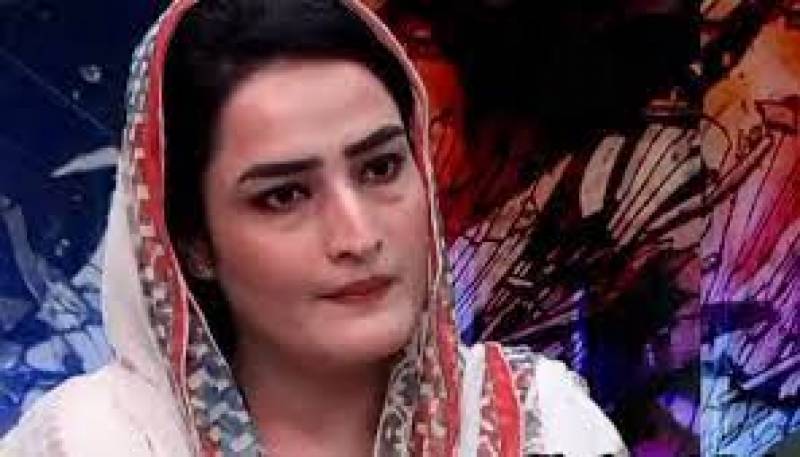 28
Investigations
Prime Minister (Oct 05.2022) constituted a high-powered committee to investigate into recent breach at the PMO & House and to suggest measure to secure the cyber space & security of offices of strategic importance
However no headway so far
If something like this happened in any other country, with what appears to be high-level state officials not only being bugged but then allegedly selling the audio files, investigations would be held, security protocols would be rethought, and heads would roll
No investigations and apprehending the perpetrators of it is enough evidence that It is done by the people,  running the state behind the door
https://tribune.com.pk/story/2380194/high-powered-panel-to-probe-audio-leaks
29
Conclusion
The recent Audio/ Video leaks has seriously damaged the moral and ethical fabric of the society , as new generation would considers such unethical acts as norm of society. It has also made people in position insecure and vulnerable. 
It has also been observed that the audios / videos are not leaked just for one purpose; these are being used for Political manipulations, defame personalities and a recourse by helpless to seek justice where normal means of access to justice is restricted
30
Recommendations
Strict implementation of existing laws / protocols covering aspects of recording audio / video and their leakage to media by relevant agencies
New legislation and amend exercising laws / protocols where necessary
Study global models in this regard for legislation / its implementation
Use technology / digital tools to trace the origin of such breaches to fix responsibility as well as undertake legal processing
Regulate content on social media / print & electronic media through regulatory authorities
31
Recommendations
Capacity building of law enforcing agencies to deal with such incidents
Take immediate note of such incidents and materialize the requisite inquiry or action once the act has been committed
General Public may be sensitize to save them from such manipulations
The people at position- Politicians and others- may also advised to be careful and always taking notice of such surveillances
32
References
https://dictionary.cambridge.org/dictionary/english/leak
https://www.esotericltd.com/2020/09/11/what-are-the-different-types-of-surveillance/
https://www.techtarget.com/iotagenda/definition/Internet-of-Things-IoT
https://www.trendmicro.com/vinfo/fr/security/news/internet-of-things/exposed-video-streams-how-hackers-abuse-surveillance-cameras
https://www.aljazeera.com/news/2022/9/29/why-is-pakistan-investigating-several-audio-leaks-from-pm-office
https://tribune.com.pk/story/2379768/audio-video-leaks-not-in-countrys-interest-ashrafi
The Prevention of Electronic Crimes Act 2016
https://www.globalvillagespace.com/hamid-mir-warns-about-several-audio-video-leaks-of-pti-leaders/
https://www.globalvillagespace.com/hamid-mir-warns-about-several-audio-video-leaks-of-pti-leaders/
https://dailythepatriot.com/security-audio-leak/
https://www.dw.com/en/pakistan-how-the-audio-leaks-scandal-has-discredited-politicians/a-63321679
https://tribune.com.pk/story/2380194/high-powered-panel-to-probe-audio-leaks
33
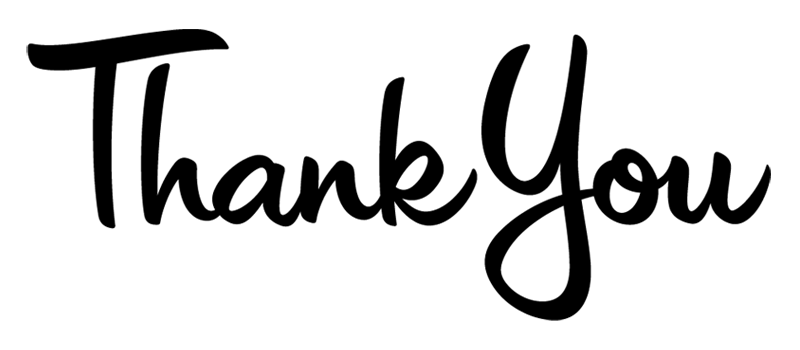 34